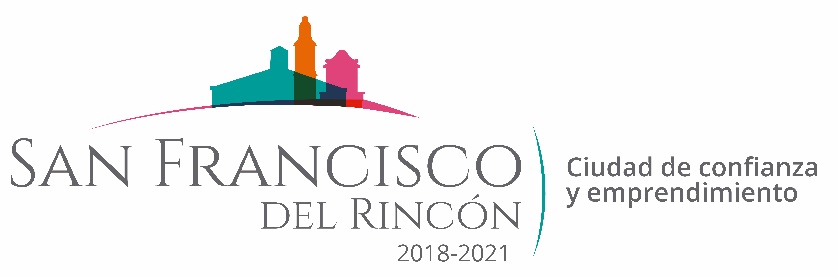 REPORTE MES DE MARZO 
MAQUINARIA
RENIVELACION EN LA COMUNIDAD DE LOMA DEL LIEBRERO
FECHA TERMINO
CANTIDAD
UNIDAD
CONCEPTO
FECHA INICIO
M2
12/03/2020
12/03/2020
2,500
CALLE CACHIL
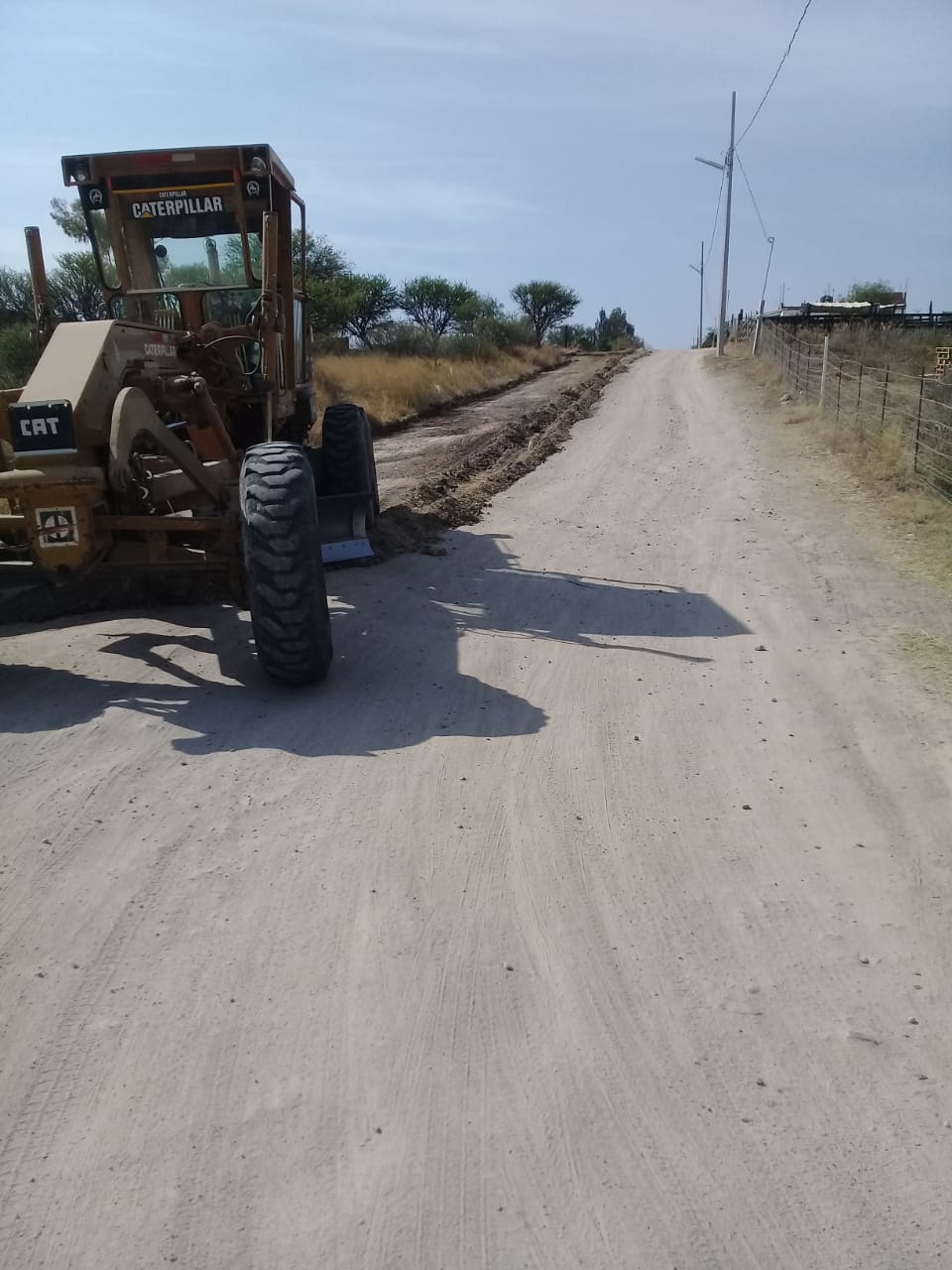 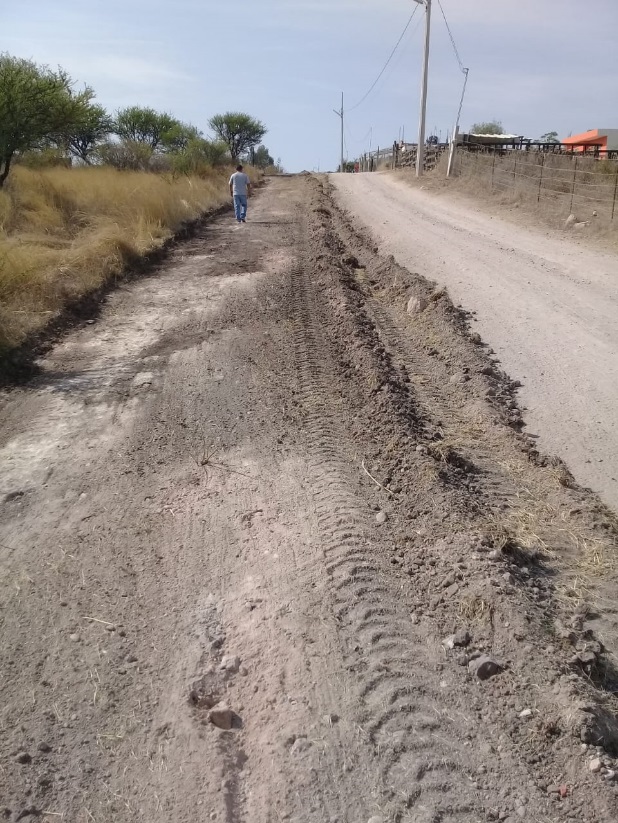 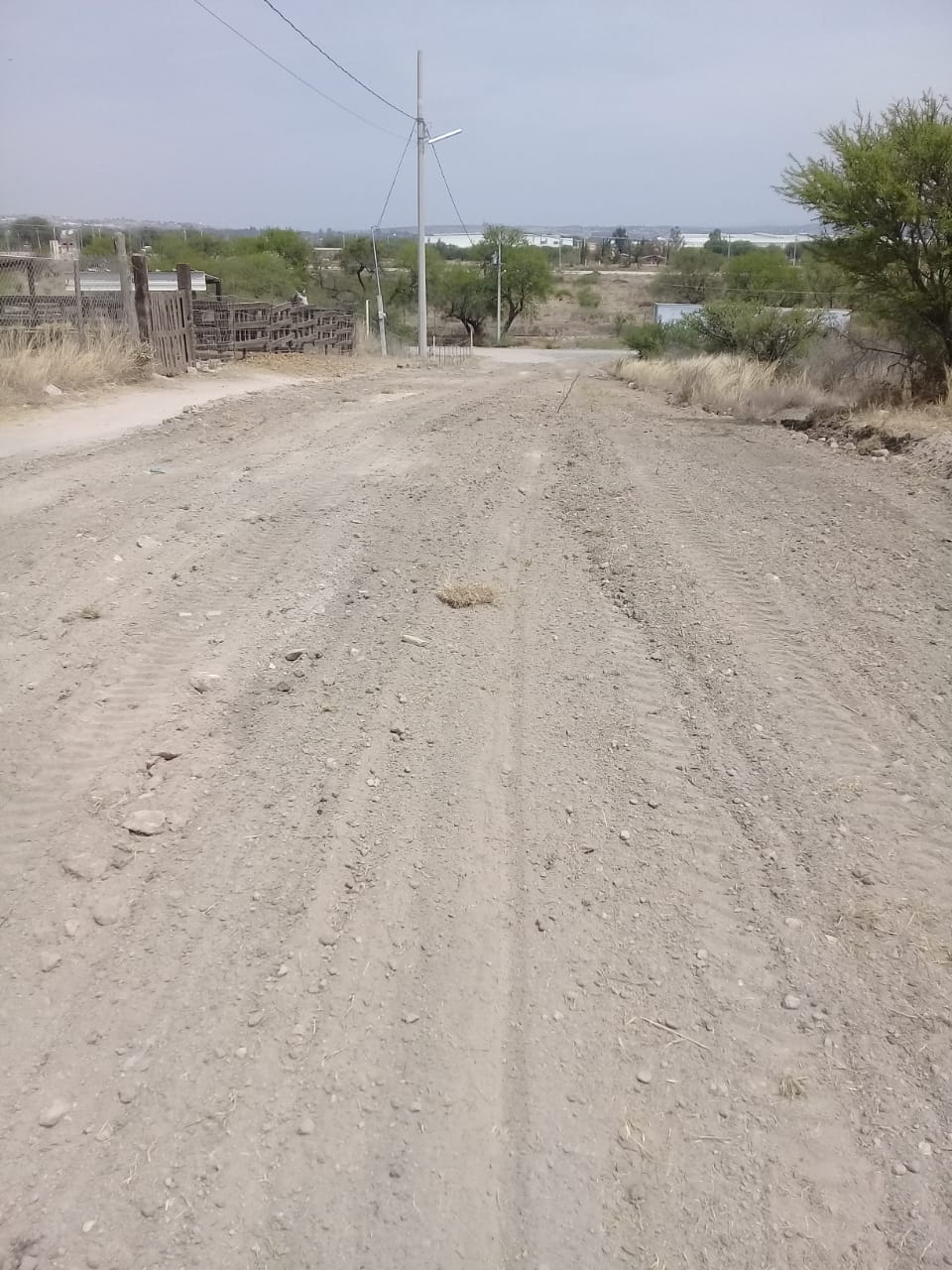